Quality Academy Presentation

Tim Montgomery
ex Services Manager, NHS Lothian
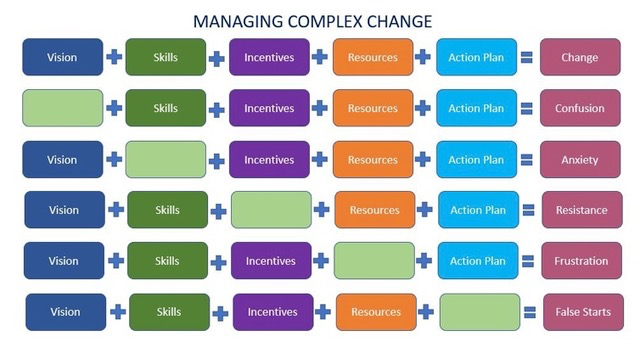 Conditions for Change
Leadership - not just VISION but also putting in place and supporting 
the components identified in the chart

Training and Skills - SKILLS
Benefits for Staff and Patients Infrastructure - INCENTIVES
Infrastructure - RESOURCES

Making the Job Bearable and Enjoyable for all of those involved
Emergence of New Leaders
Sustainability